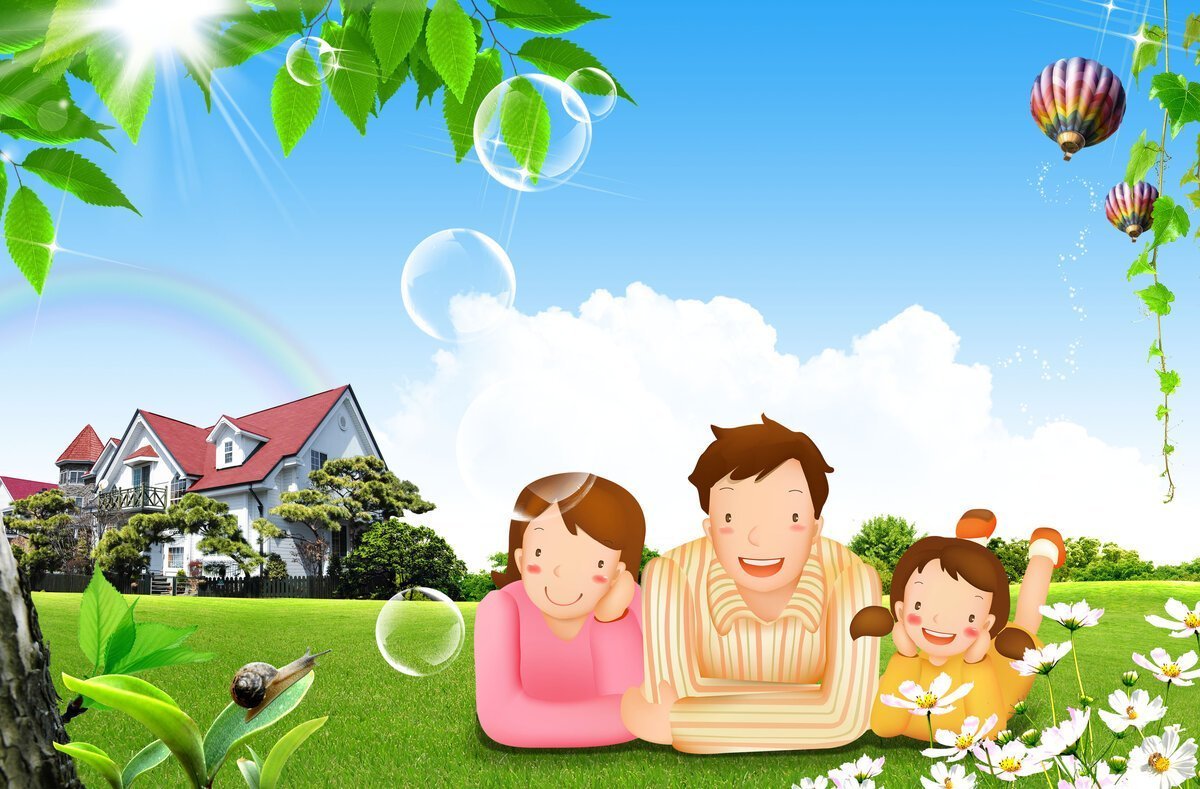 Трудности формирования у воспитанников детского дома адекватных представлений о самостоятельной жизни.
Семья -является для ребенка первым коллективом, где происходит его развитие, закладываются основы будущей личности. Именно в семье формируются первые представления о той или иной социальной роли.
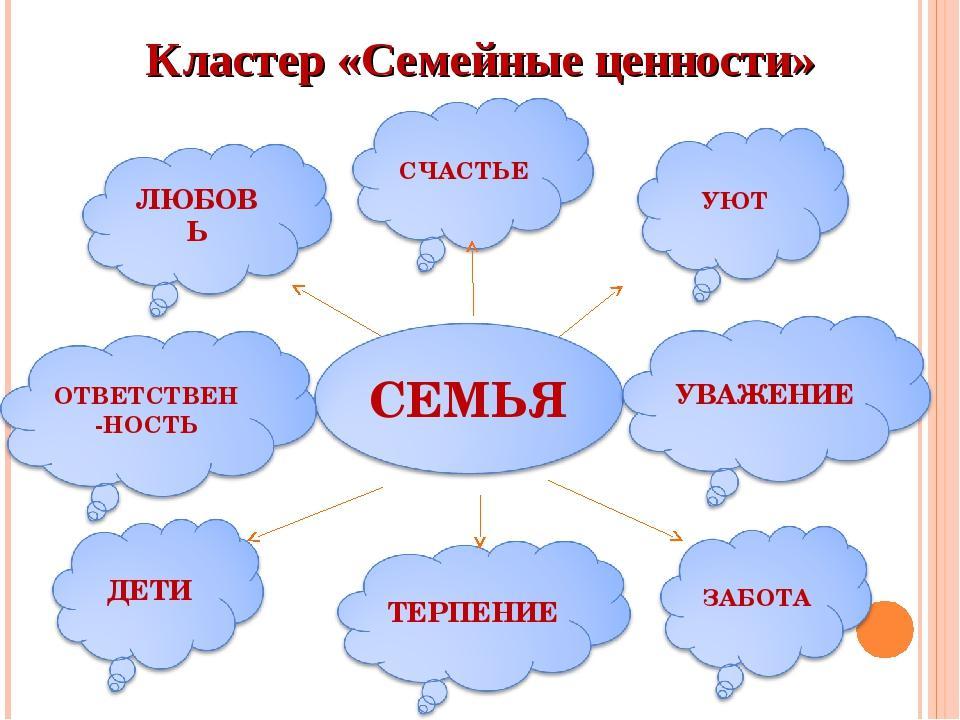 Такие представления у детей из детского дома существенно искажены. Они создают свой, часто неверный, образ той или иной роли.
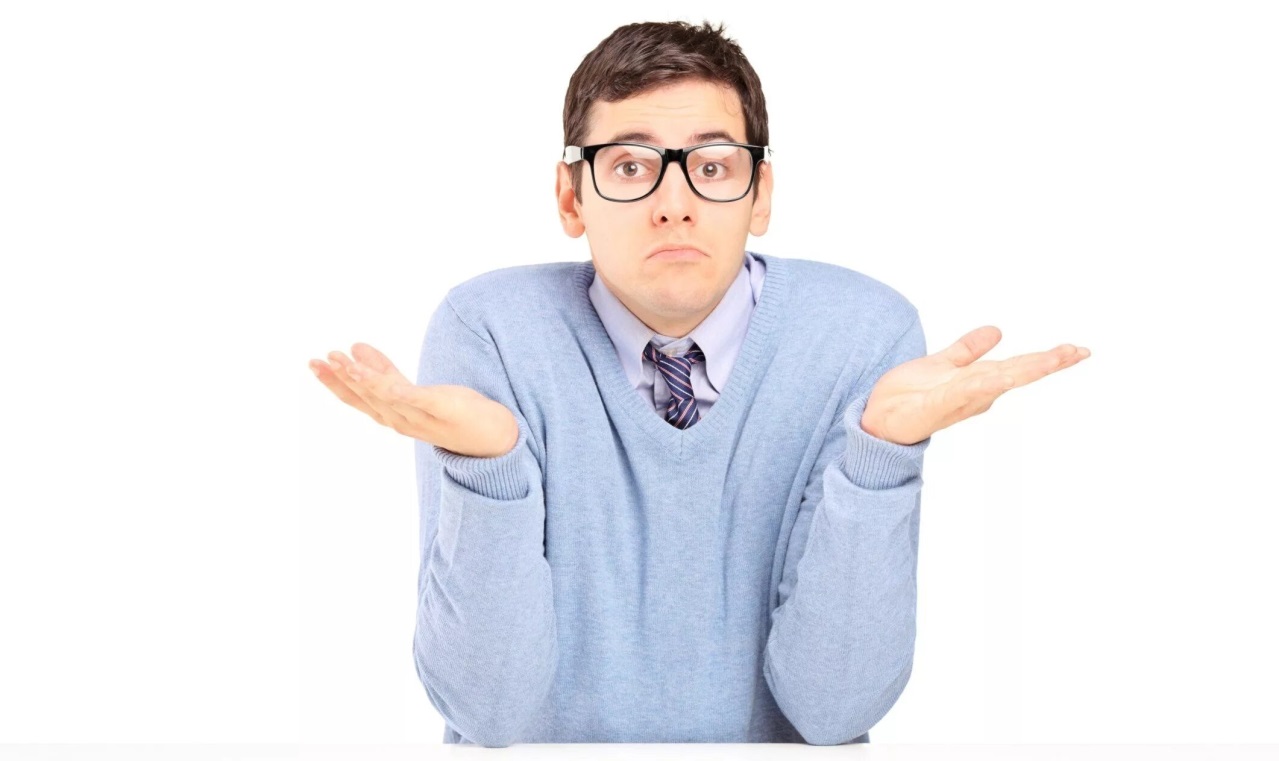 Позиция потребителя            



                                                   
      ГОСУДАРСТВО
                       
            
                
              Установка:«мне все должны» 
      Именно поэтому необходимо создавать условия для того, чтобы воспитанники как можно раньше осознали необходимость рассчитывать только на собственные силы, развивать в них ответственность за свое поведение и активную жизненную позицию.
Трудности, как правило, обусловлены условиями жизнедеятельности детей в детских домах, факторами социальной и эмоциональной депривации, нарушением привязанности и т. д.
ПРОФ.САМООПРЕ-    ДЕЛЕНИЕ
ЮРИДИЧЕСКАЯ       ГРАМОТНОСТЬ
БЫТОВЫЕ  ВОПРОСЫ
ФИНАНСОВАЯ ГРАМОТНОСТЬ
ЗДОРОВЬЕ
.
ЭТИКЕТ
СОЗДАНИЕ СВОЕЙ СЕМЬИ
Многие выпускники детских домов недостаточно подготовлены к выбору своего жизненного пути, отличаются неприспособленностью к самостоятельной жизни, низкой социальной активностью.

Жизненный опыт показывает, что бывшие воспитанники детских домов либо не могут создать свою собственную семью, либо создают неблагополучную семью, которая чаще всего распадается. Их дети тоже часто становятся воспитанниками детских домов.
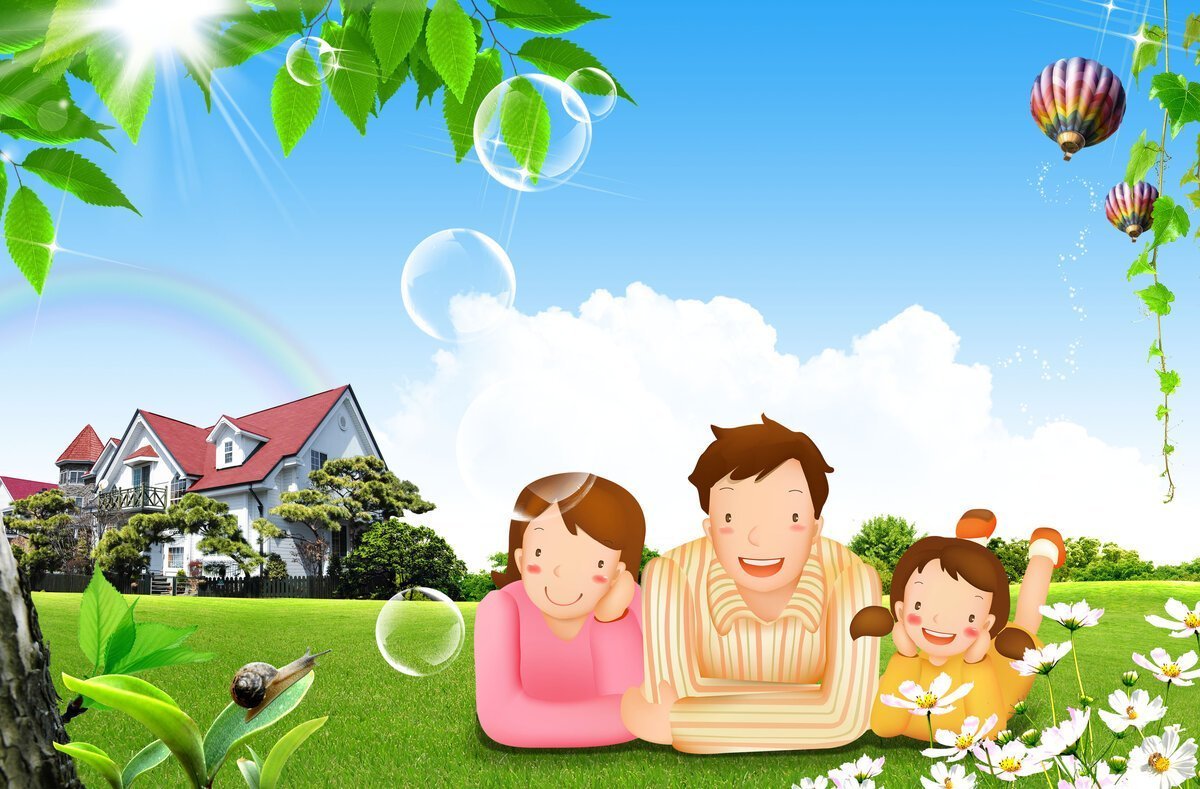 М. Ю. Ефремова 
                           Обеднение основных источников социализации:
 1)  Отсутствует возможности усвоения социального опыта или этот опыт носит негативный асоциальный характер;

 2) жесткая регламентация и ограниченность социальных контактов, свойственные режиму проживания в детском доме, 

3) ранний детский опыт  несет на себе отпечаток материнской депривации и формирует один из серьезнейших феноменов сиротства — утрату базового доверия к миру, который проявляется в агрессивности, подозрительности, неспособности к автономной жизни

4) затруднен процесс саморегуляции, соотносимый с постепенной заменой внешнего контроля поведения на внутренний самоконтроль. Это связано со спецификой организации жизни ребенка в детском доме, где функция контроля полностью удерживается воспитателями.
Профилактика трудностей в стенах детского дома. 

Нужно обращать внимание воспитанников детских домов на такие темы, как коммуникация и этикет, культура финансов, профессиональная деятельность (выбор профессии, учеба и работа). Необходимо способствовать семейной социализации воспитанников, освоению ими социальных ролей в семье., потому что дети-сироты в будущем обычно имеют трудности при создании собственной семьи и часто в партнеры они выбирают таких же выпускников детского дома или люди из неблагополучных семей ,уверенность в себе, ответственность, умение планировать и принимать решения, волевые качества, и, конечно, самостоятельность. Также актуальна идея наставничества выпускников детских домов
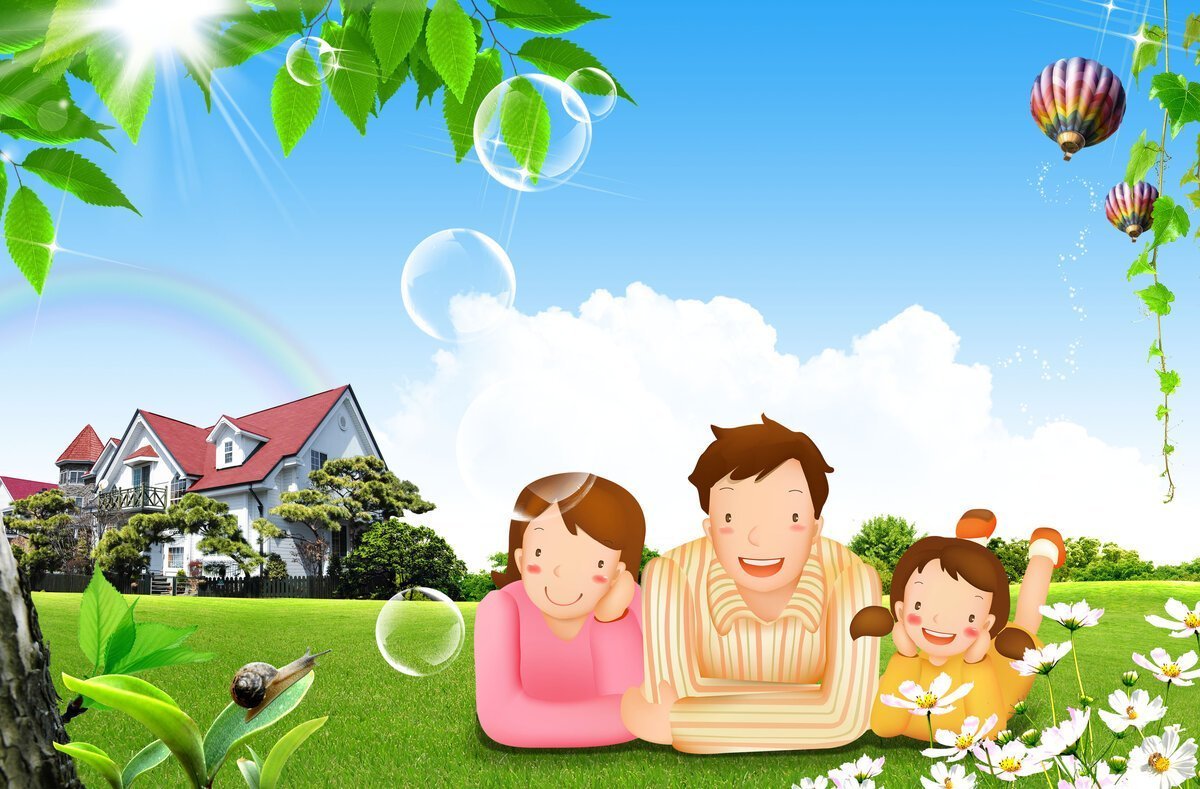 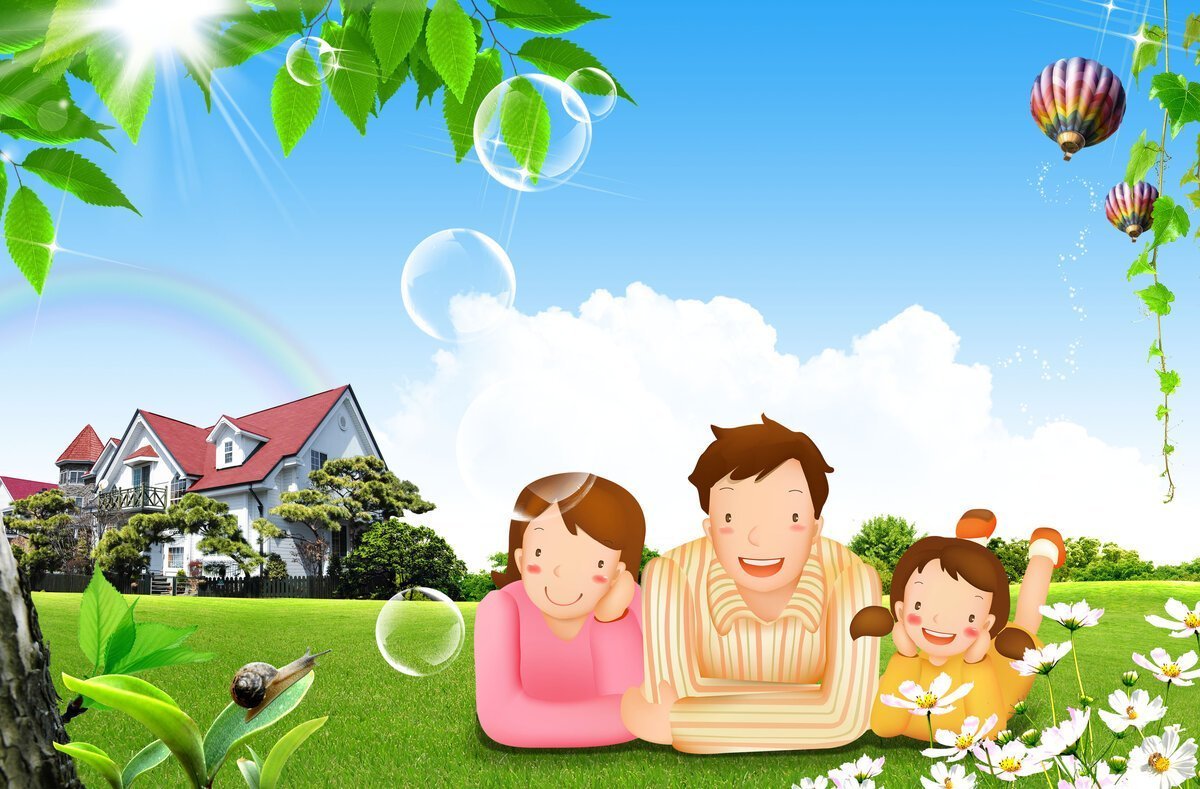 Совершенно очевидно, что именно дети, воспитывающиеся в детском доме, должны осваивать больший объем содержания социальной адаптации, чтобы быть готовыми к самостоятельной жизни: не рассчитывая на поддержку родителей, они должны уметь использовать внутренние ресурсы, творчески реализовывать жизненные планы. И помочь им в этом можем мы, педагоги.
СПАСИБО ЗА ВНИМАНИЕ!!!